স্বাগতম
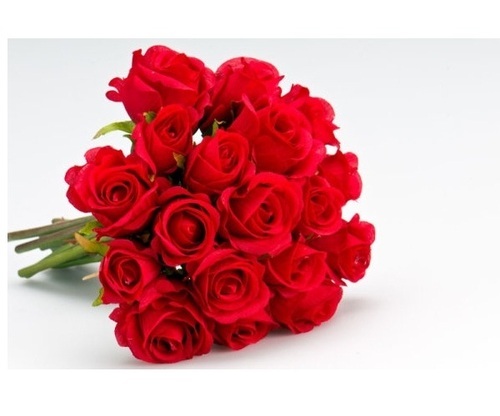 11/24/2019
1
বিষয় পরিচিতি
শিক্ষক পরিচিতি
তথ্য ও যোগাযোগ প্রযুক্তি
দ্বিতীয় অধ্যায়
সপ্তম শ্রেণি
উর্মি খাতুন
আলগাজ্জালী উচ্চ বিদ্যালয়
  biswasurmi০৭@gmail.com
মোবাইল  ০১৯৩০১৬৩৩০২
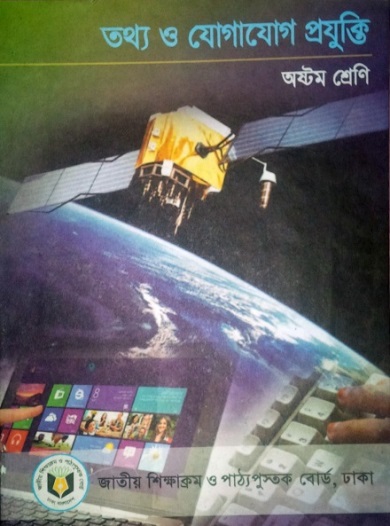 2
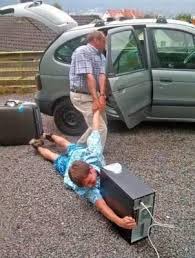 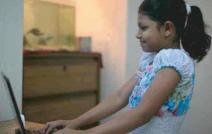 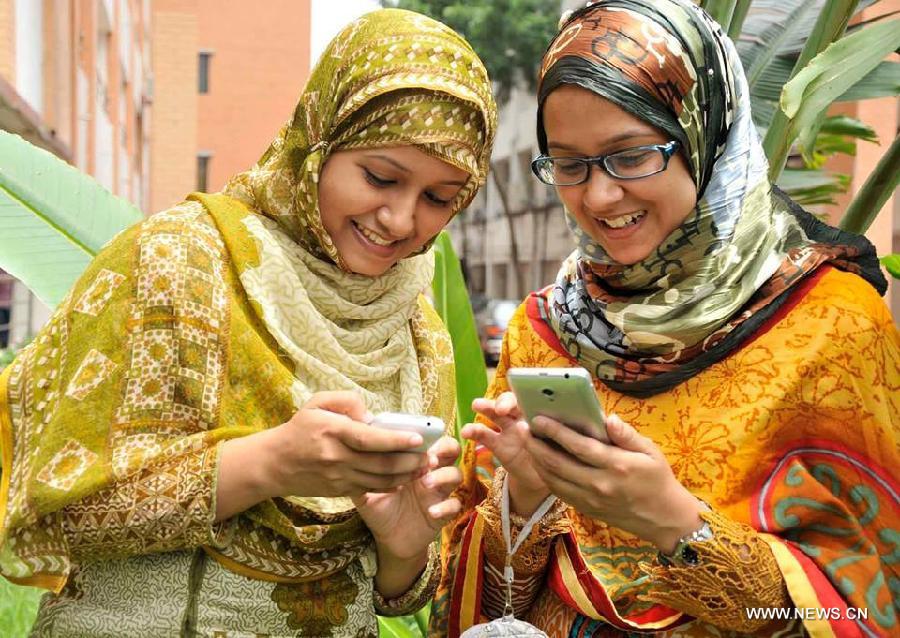 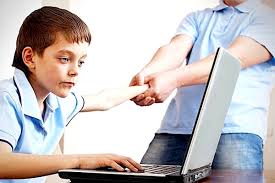 ছবি গুলো কিসের
11/24/2019
3
আমাদের আজকের পাঠের বিষয়.........
আসক্তি
11/24/2019
4
শিখন ফল
বিভিন্ন প্রকার  আসক্তি সম্পর্কে বলতে পারবে।
আসক্তি থেকে মুক্তি পাওয়ার উপায় গুলো বলতে পারবে।
5
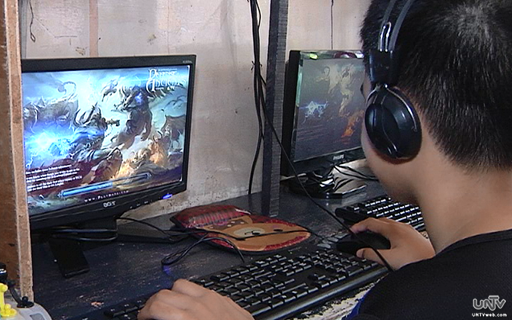 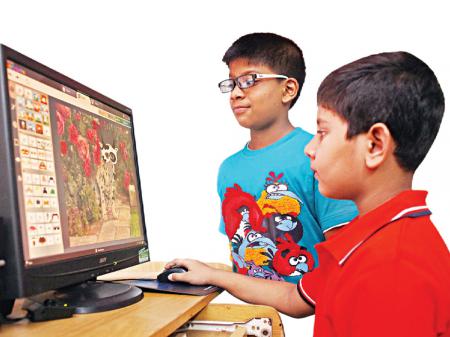 কম্পিউটার গেমে আসক্তি।
11/24/2019
6
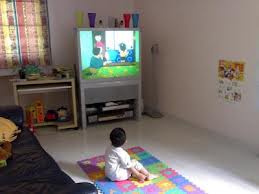 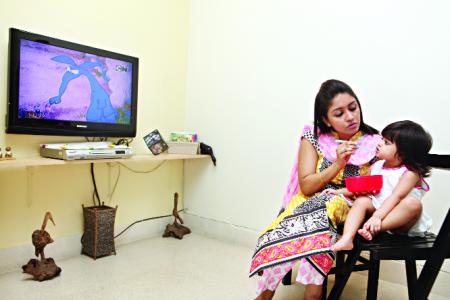 কার্টুনের প্রতি আসক্তি।
11/24/2019
7
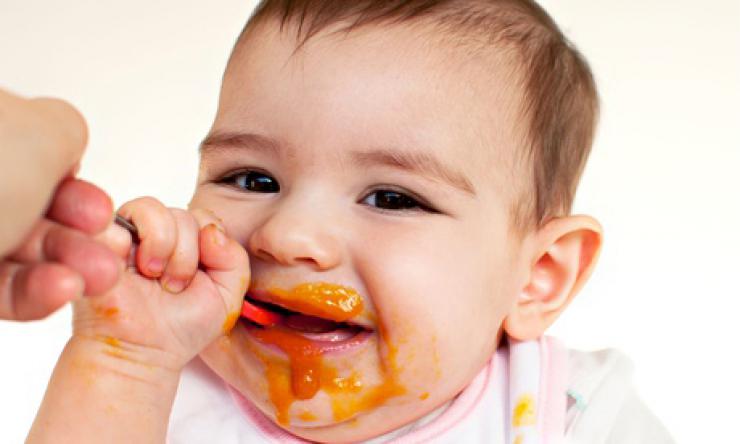 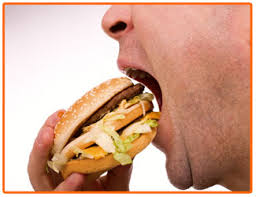 খাওয়ার প্রতি আসক্তি
11/24/2019
8
[Speaker Notes: বিশেষ ধরনের খাবারে আসক্তি হতে পারে।]
সামাজিক যোগাযোগ নেটওয়ার্ক
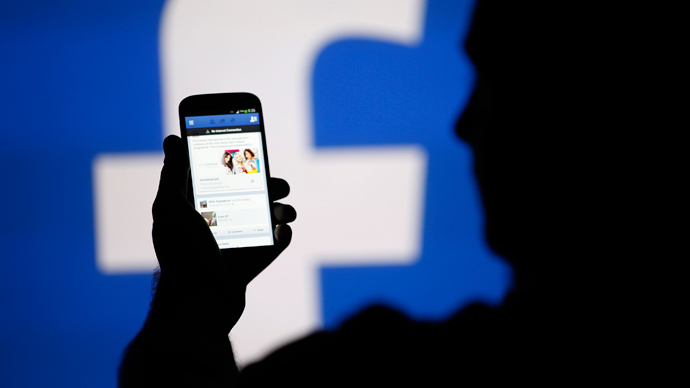 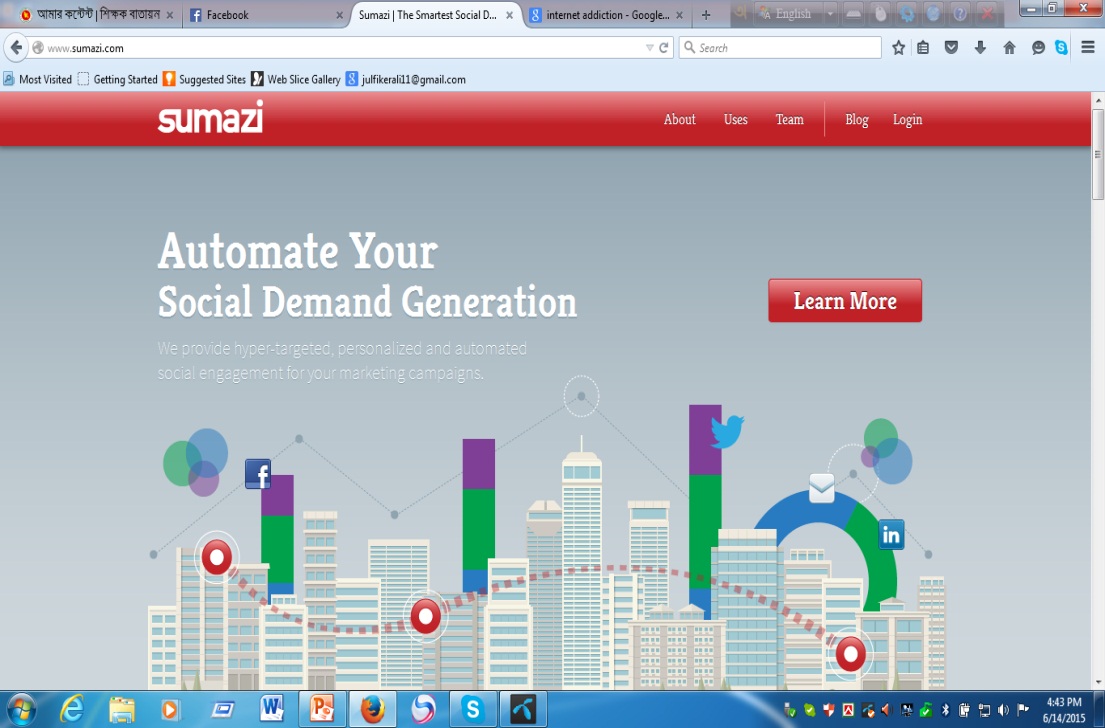 ফেসবুক
সুমাজি
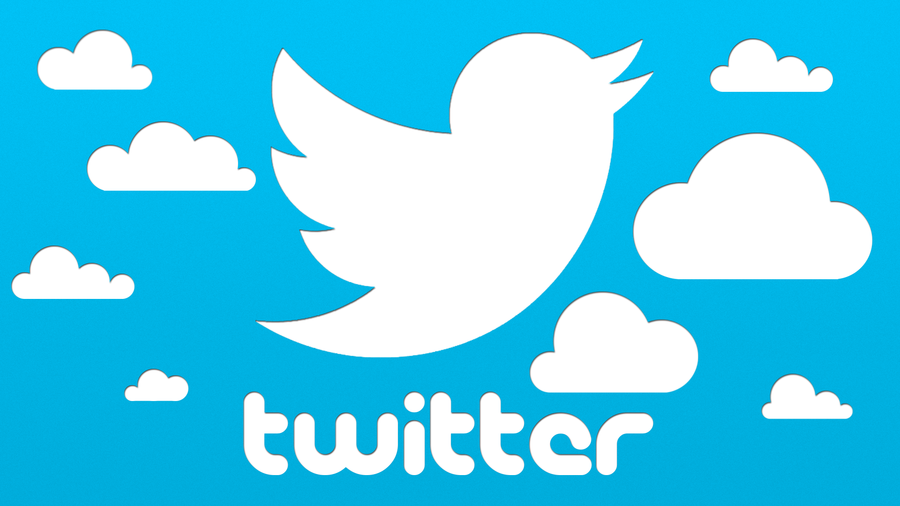 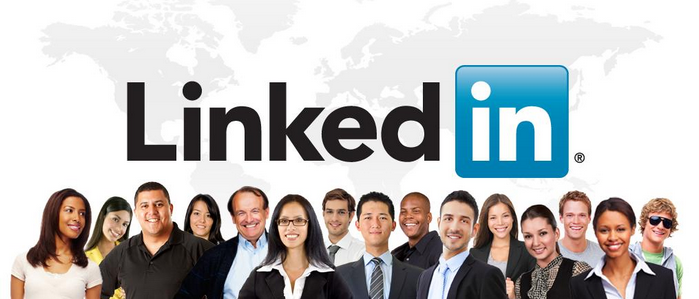 11/24/2019
9
টুইটার
লিংকড্-ইন
[Speaker Notes: সামাজিক যোগাযোগ নেটোয়ার্কে আসক্তির পরিমান বৃদ্ধি পাচ্ছে।]
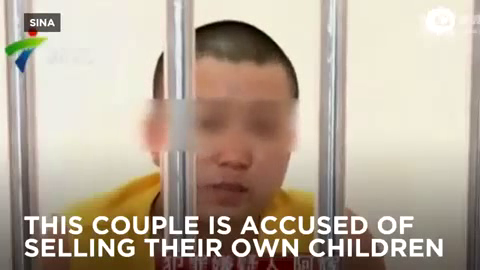 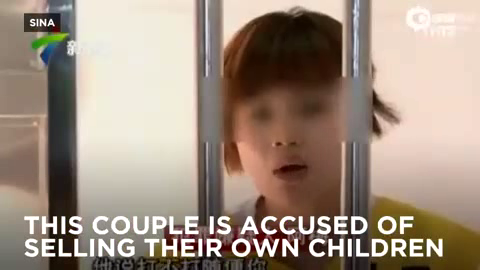 চীনে 2009 সালে স্বামী-স্ত্রী এমএমও (Massively multiplayer online game) গেম খেলার জন্য বিভিন্ন সময়ে নিজের তিন সন্তানকে তারা 9000 ডলারে বিক্রি করে।
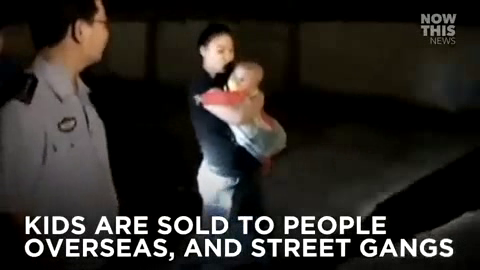 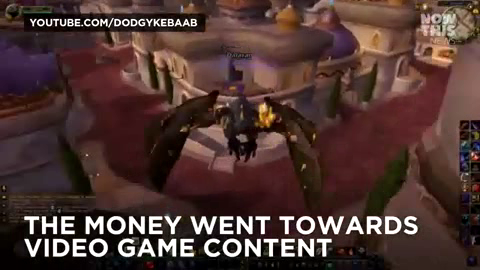 11/24/2019
10
এমএমও গেম
তাদের সন্তান
আসক্তি থেকে বের হয়ে আসার উপায়
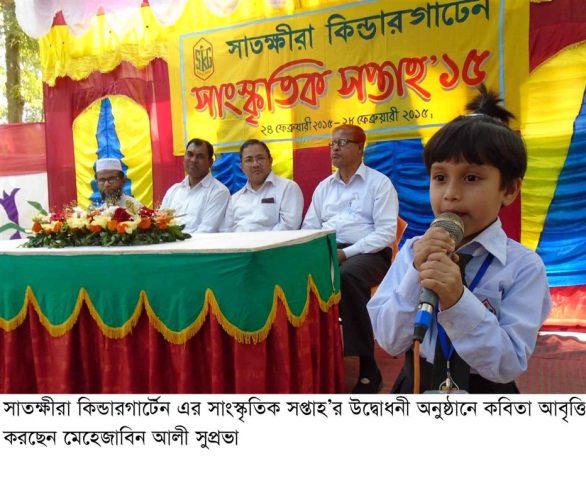 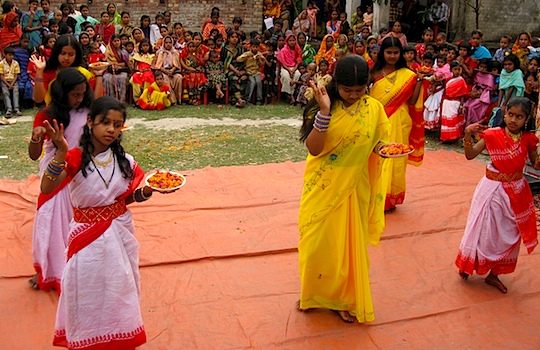 কম্পিউটারের বাইরের জগৎ থেকে আনন্দ পাওয়ার চেষ্টা করা।
11
11/24/2019
আসক্তি থেকে বের হয়ে আসার উপায়
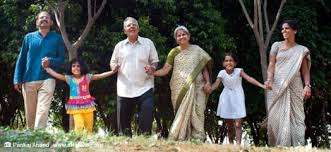 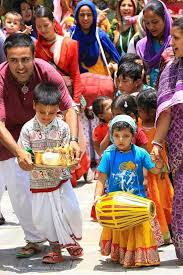 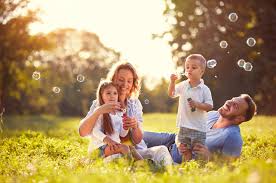 পরিবার পরিজনের সাথে সময়  কাটালে সহজে আসক্তি থেকে বের হয়ে আসা যায়।
11/24/2019
12
আসক্তি থেকে বের হয়ে আসার উপায়
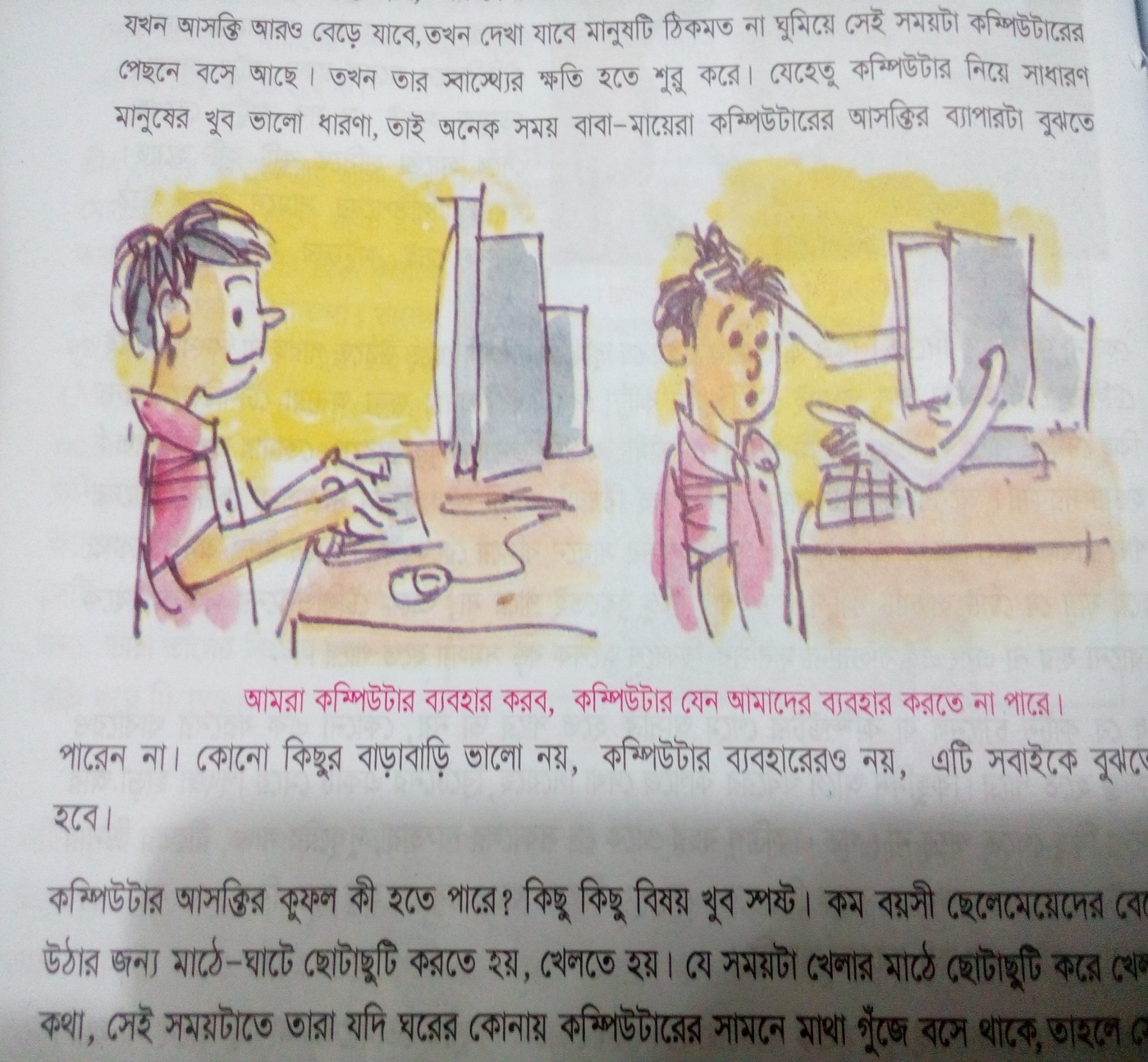 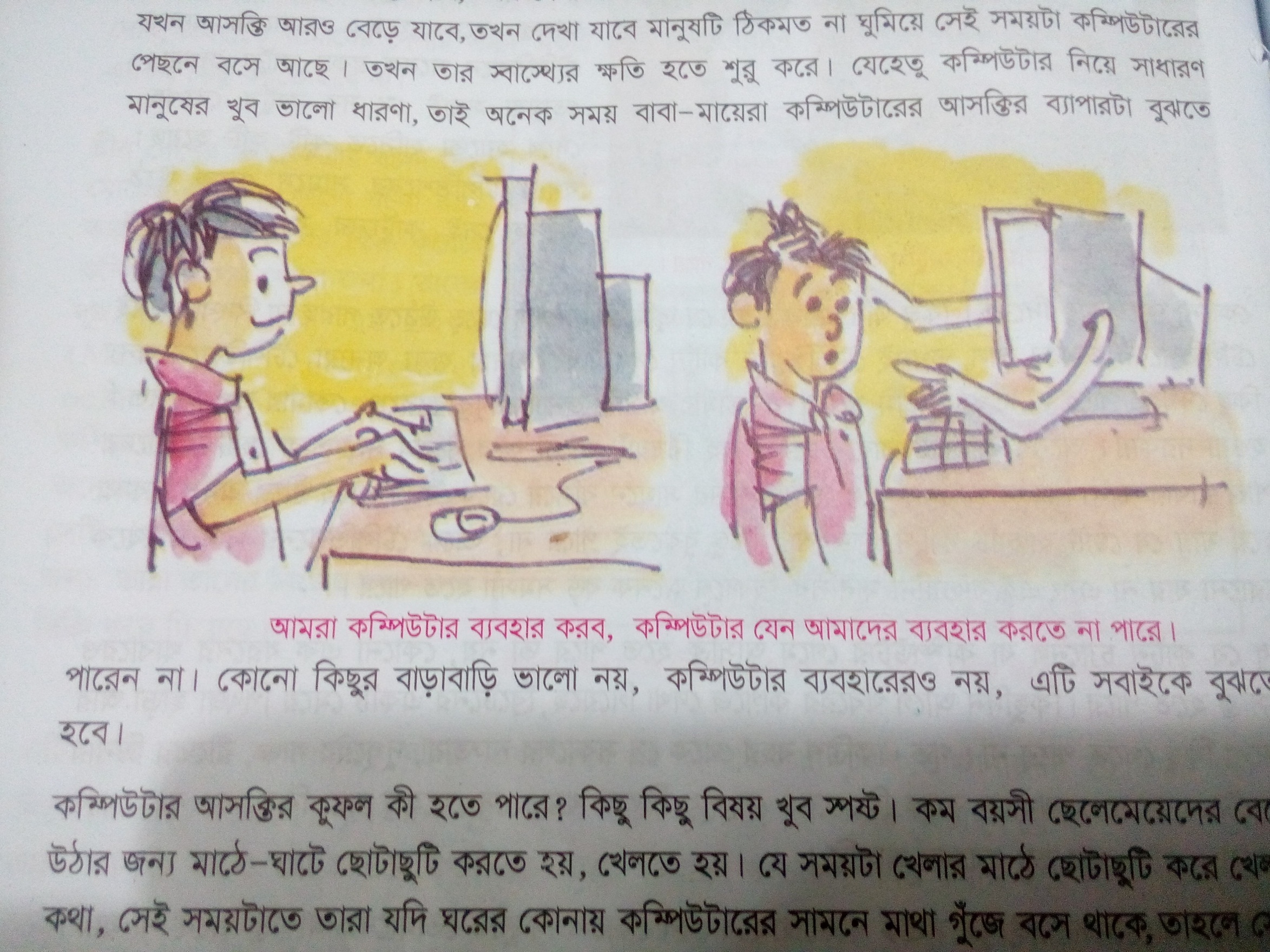 আমরা কম্পিউটার ব্যবহার করব। কম্পিউটার যেন আমাদের ব্যবহার করতে না পারে।
11/24/2019
13
[Speaker Notes: কম্পিউটার ব্যাবহার করার সময়  খেয়াল রাখতে হবে এক ঘন্টার বেশি যেন না হয়।]
আসক্তি থেকে বের হয়ে আসার উপায়
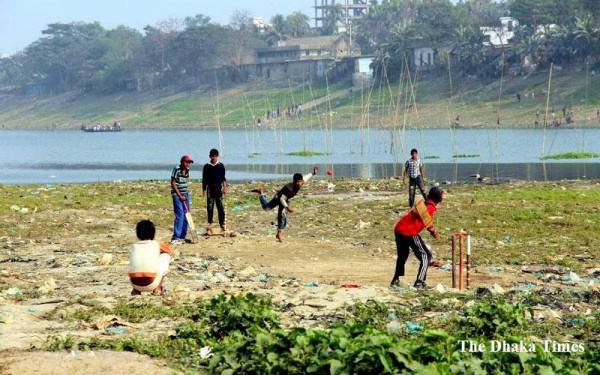 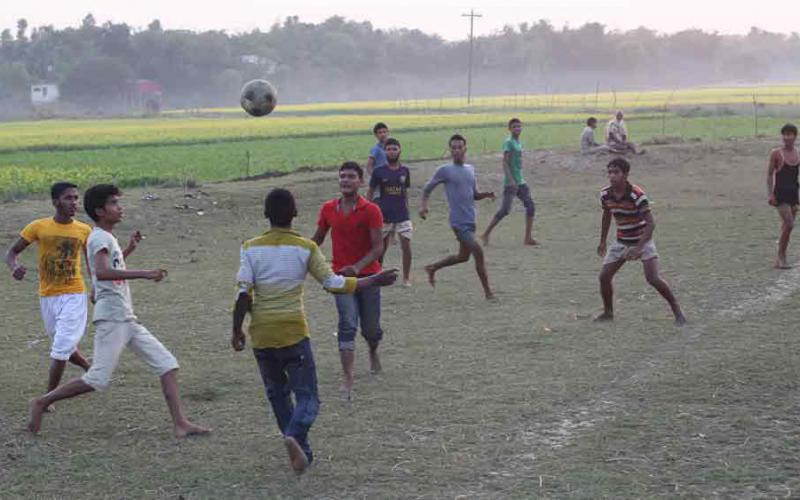 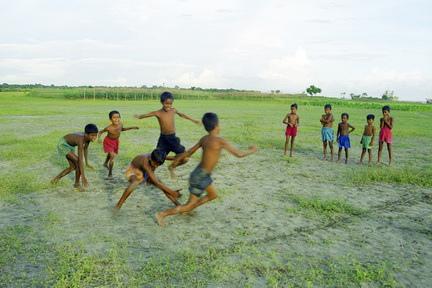 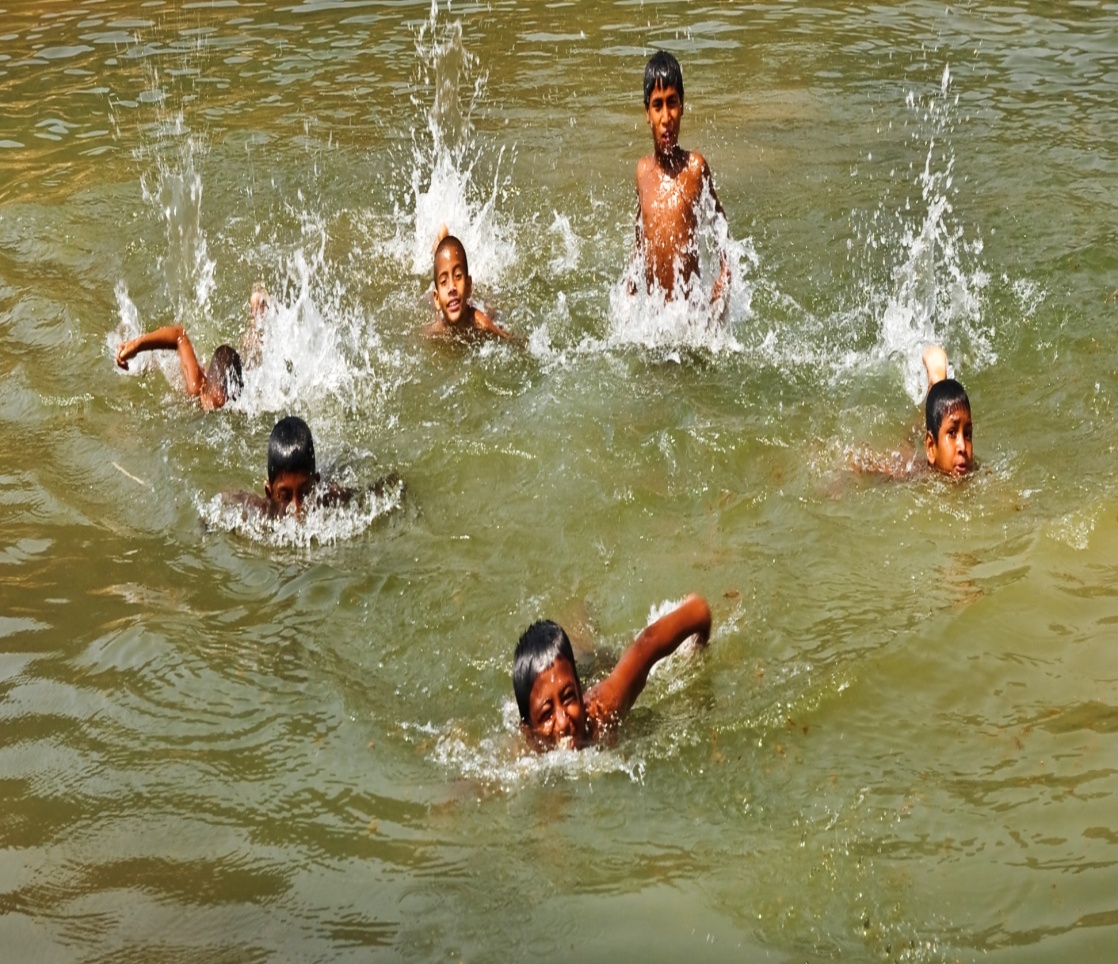 সবচেয়ে সুন্দর বিষয় খেলাধুলা করা।
11/24/2019
14
[Speaker Notes: বাইরের পরিবেশে খেলাধুলা করলে  সহজে আসক্তি থেকে বের হয়ে আসা যায়।]
দলগত কাজ
ক্লাশের দুটি দলে ভাগ হয়ে তোমাদের ক্লাশের ছেলেমেয়েদের সামাজিক নেটওয়ার্কে যোগ দেয়ার পক্ষে এবং বিপক্ষে একটি বিতর্কের আয়োজন কর।
11/24/2019
15
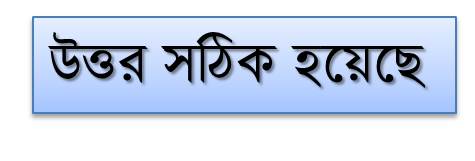 মূল্যায়ন
1। সামাজিক নেটওয়ার্কের বন্ধুর চেয়ে সত্যিকারের বন্ধু কেমন?
(খ) আন্তরিক
(ক) ভাল নয়
(গ) খারাপ
(ঘ) কাল্পনিক
2। একজন মানুষের আসক্তি জন্মাতে পারে…
ii. কম্পিউটার গেমে
iii. কার্টুনে
i. খাবারে
নিচের কোনটি সঠিক?
(ক) i ও  ii
(খ) i ও iii
(গ) ii ও iii
(ঘ) i, ii ও iii
11/24/2019
16
বাড়ির কাজ
তোমার মতে কোন ধরনের ভূমিকা রাখলে বিভিন্ন ধরনের আসক্তি থেকে  মুক্তি পাওয়া যায় তা আলোচনা কর।
11/24/2019
17
ধন্যবাদ
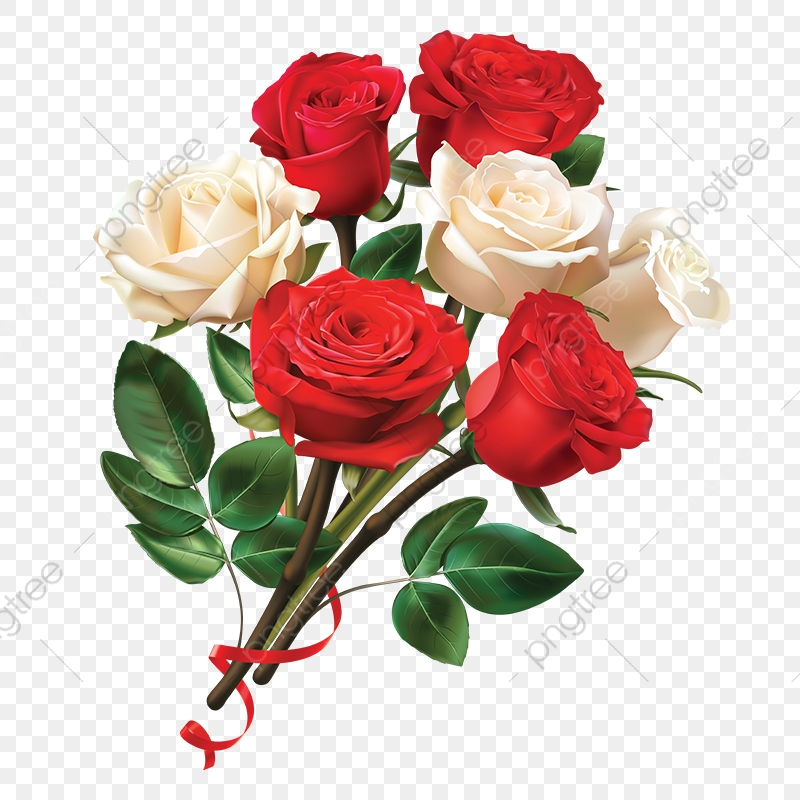 11/24/2019
18